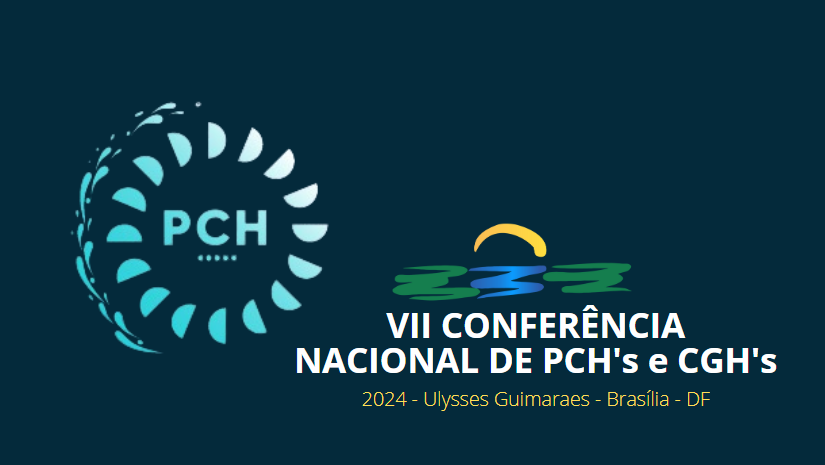 JOANA CRUZ
DIRETORA
Azurit
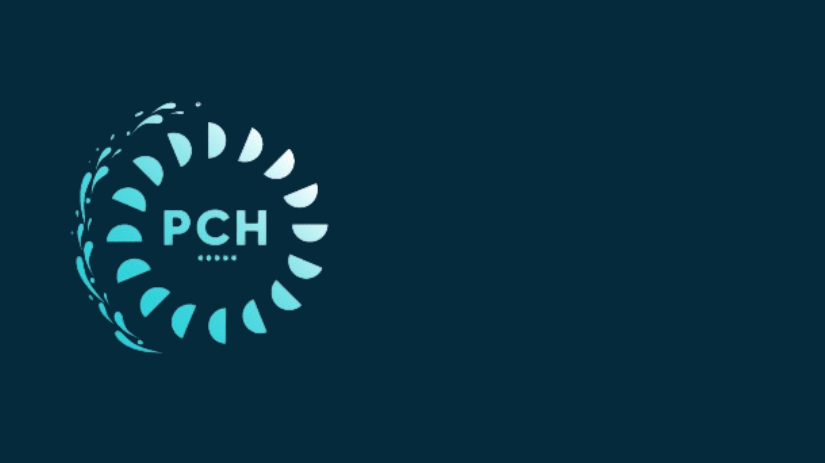 PAINEL 3 – A IMPORTÂNCIA DA ÁGUA E SEUS USOS MÚLTIPLOS
Como as hidrelétricas podem contribuir para a gestão da água no Brasil
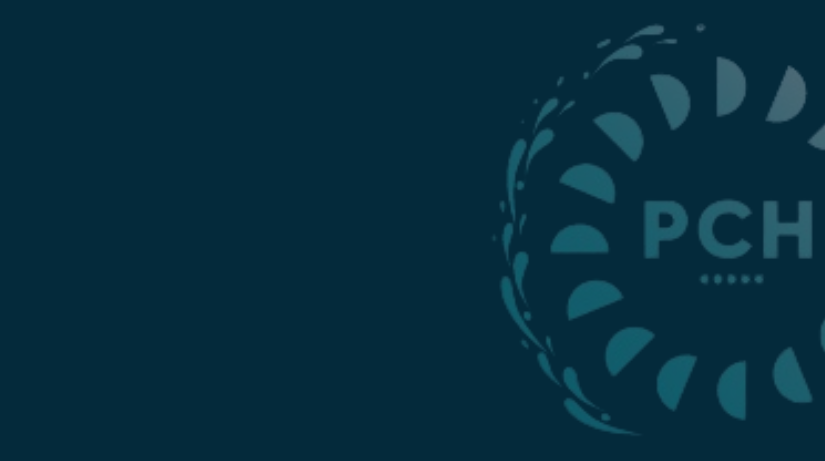 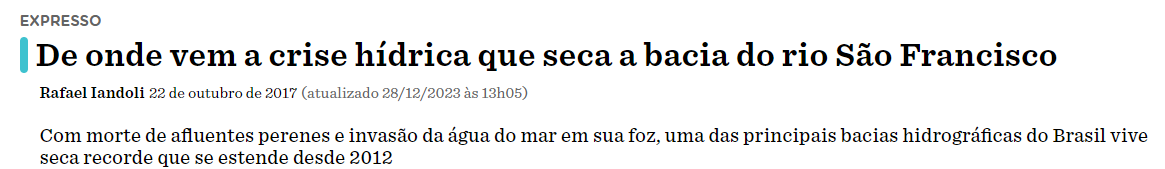 Nexo Jornal, outubro/2017
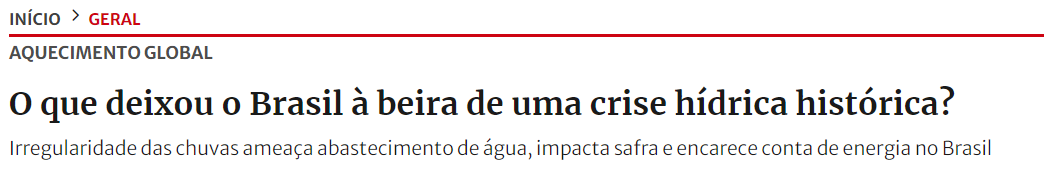 Brasil de Fato, junho/2021
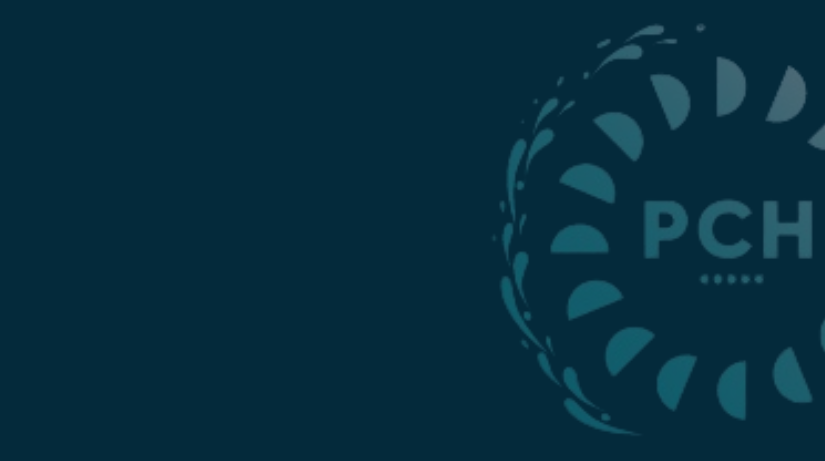 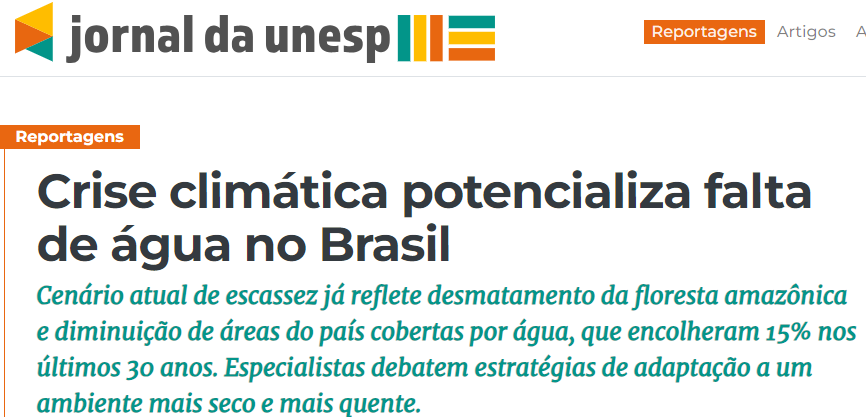 Jornal da Unesp, outubro/2021
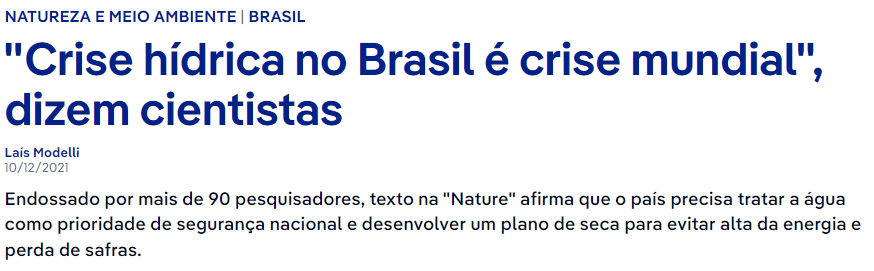 DW, dezembro/2021
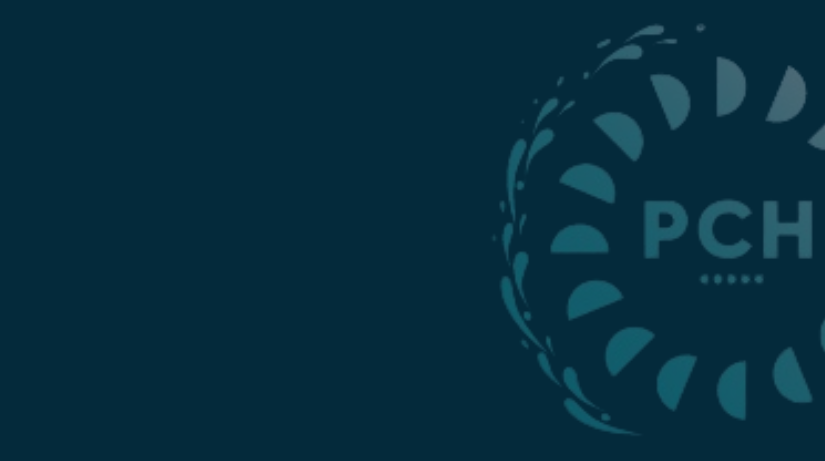 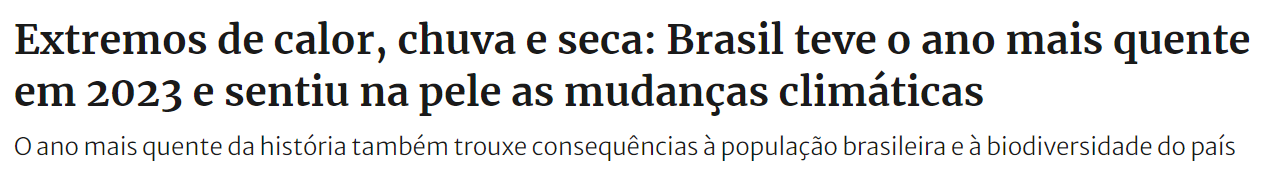 Brasil de Fato, dezembro/2023
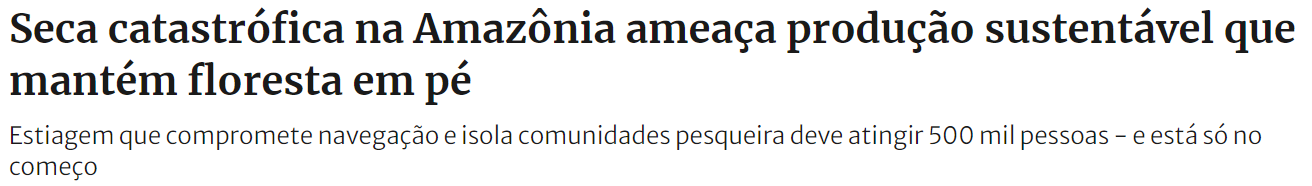 Brasil de Fato, outubro/2023
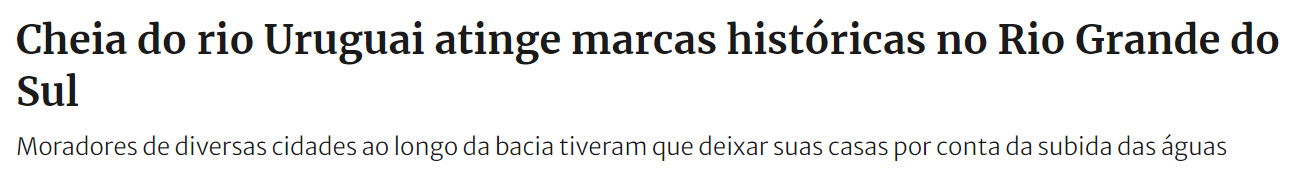 Brasil de Fato, outubro/2023
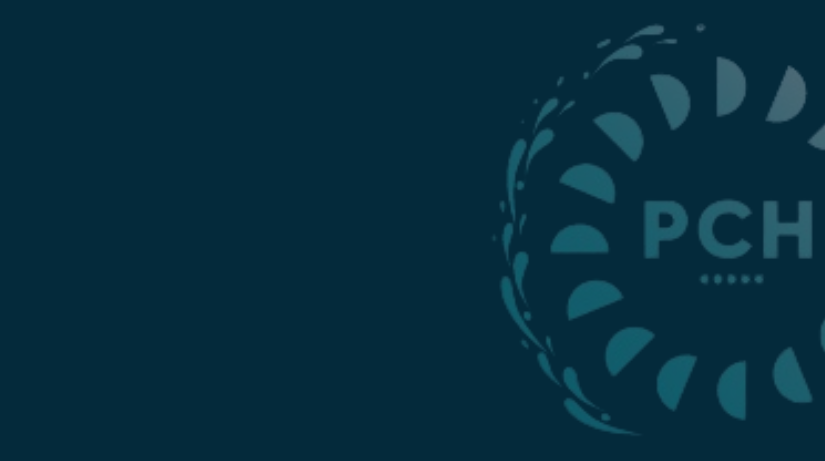 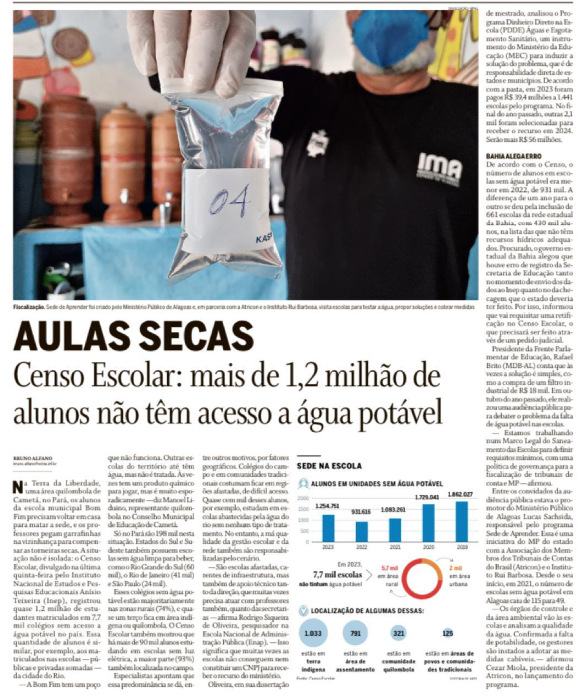 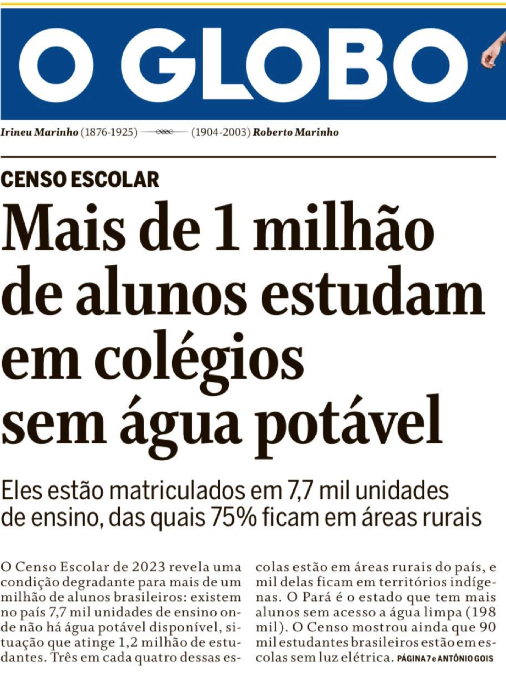 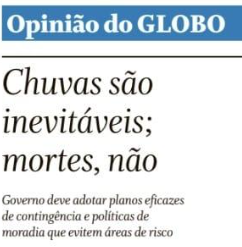 O Globo, fevereiro/2024
O Globo, fevereiro/2024
O Globo, fevereiro/2024
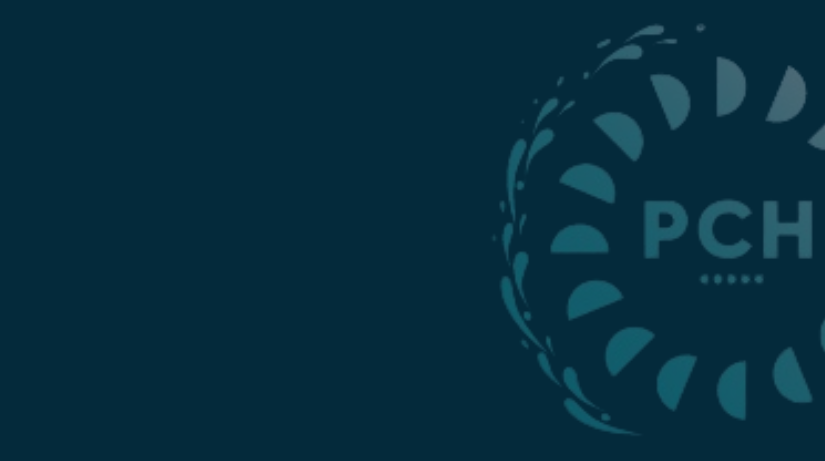 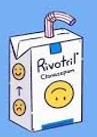 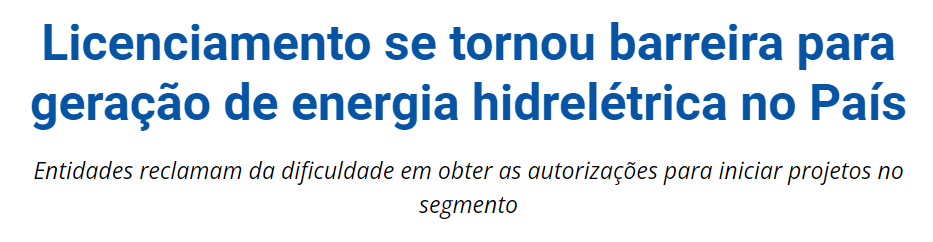 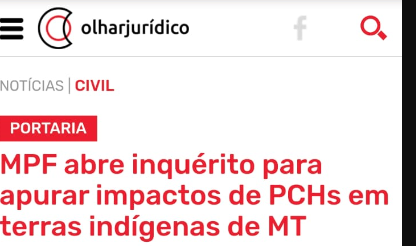 Diário do Comércio, março/2024
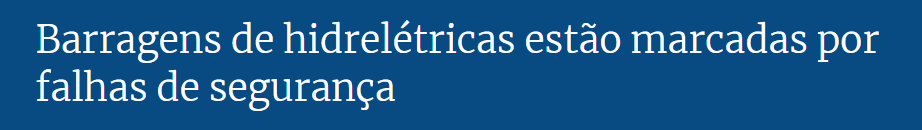 Olharjurídico, fevereiro/2024
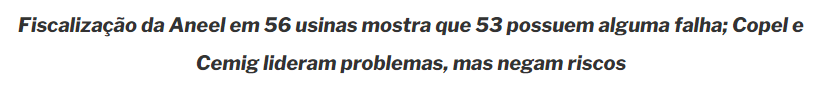 Correio de Minas, março/2024
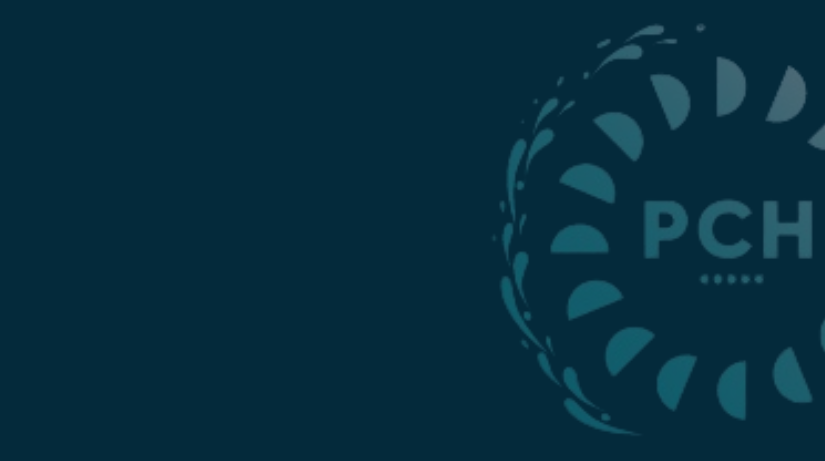 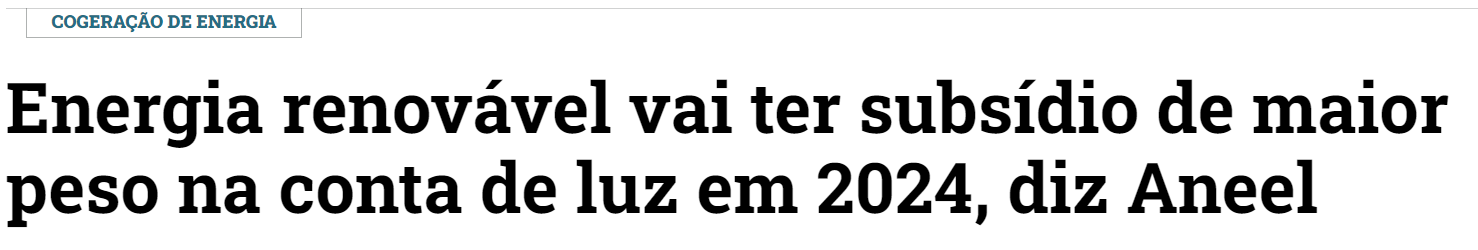 Novacana, fevereiro/2024
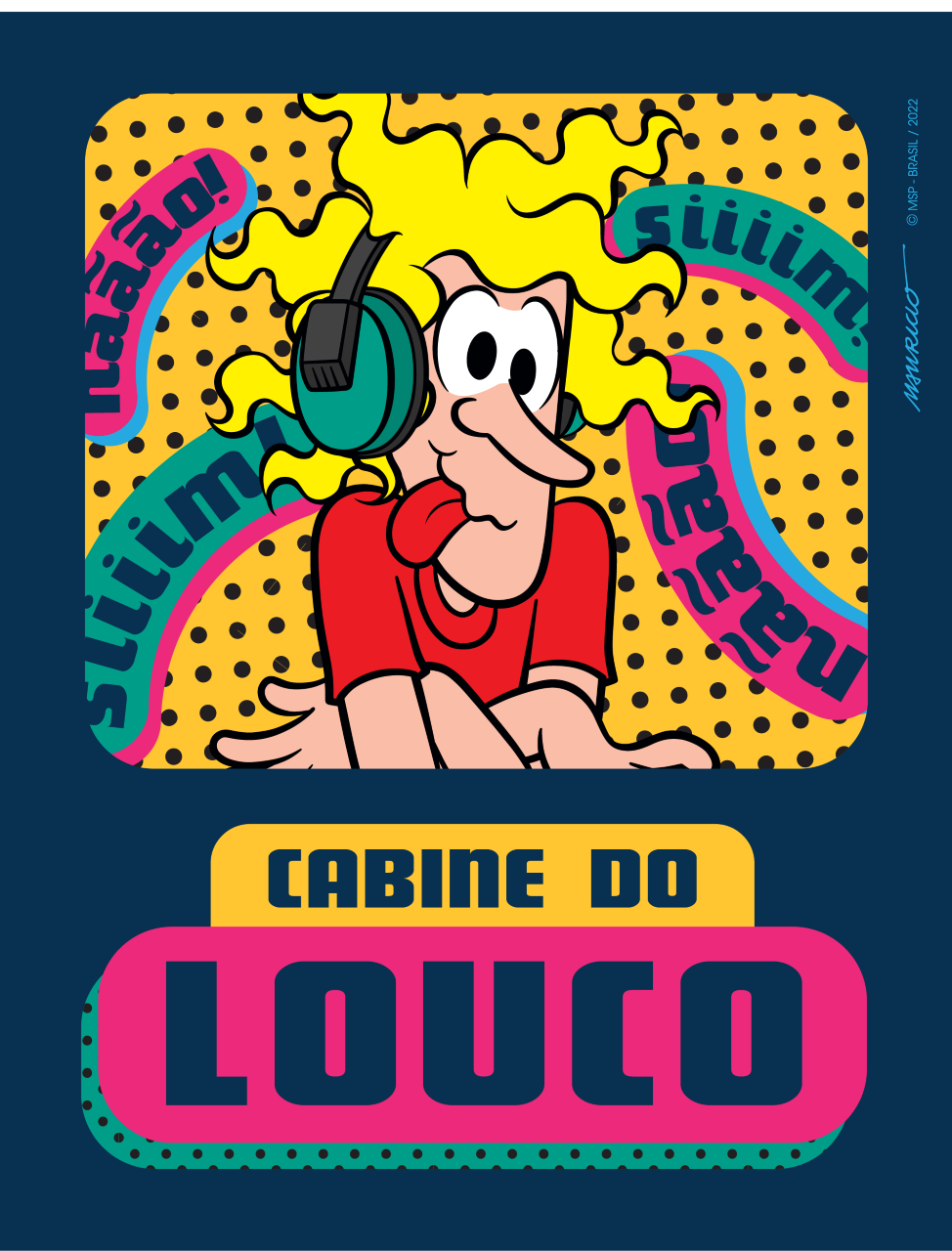 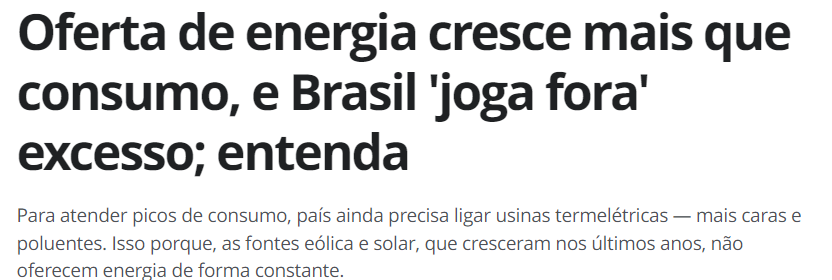 G1, março/2024
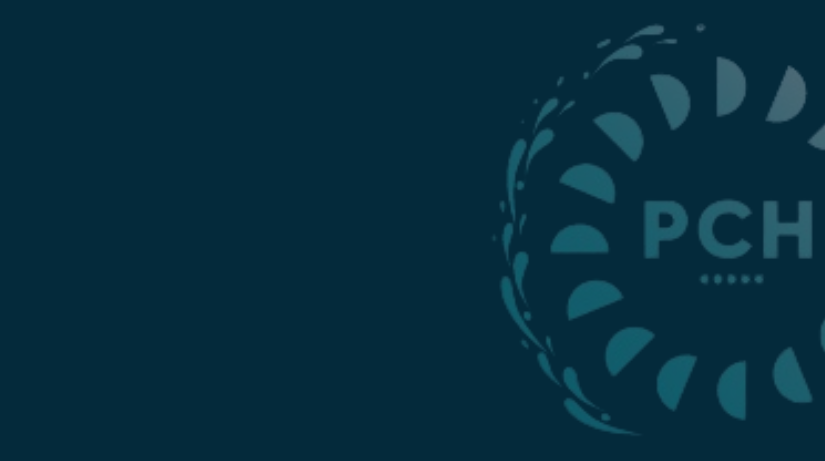 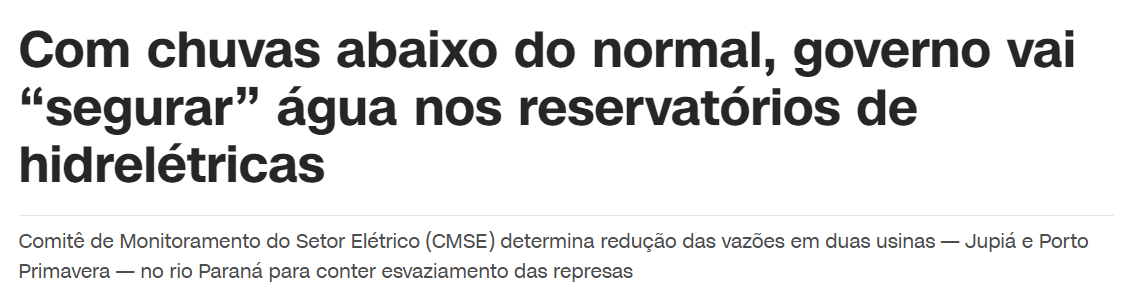 CNN Brasil, março/2024
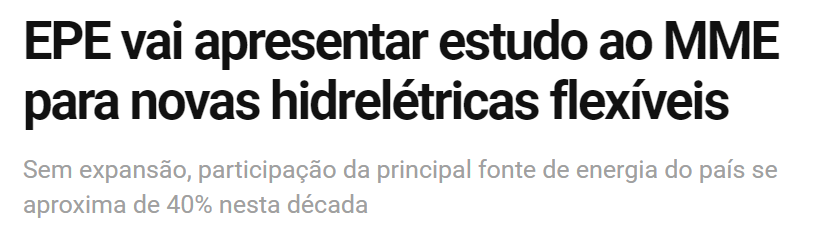 EPR, março/2024
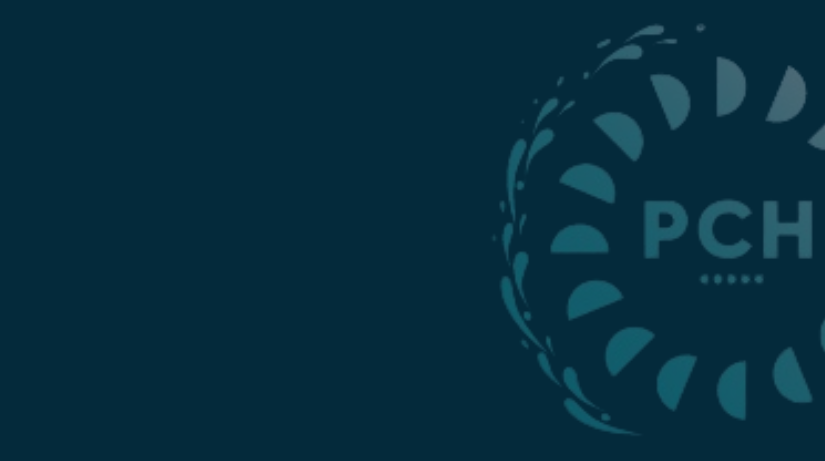 AGRADECIMENTO
JOANA CRUZ
joana.cruz@azurit.com.br
(31) 99979-4488